ΕΠΙΧΕΙΡΗΣΙΑΚΟ ΠΡΟΓΡΑΜΜΑ «Βόρειο Αιγαίο» 2014-2020
www.pepba.gr
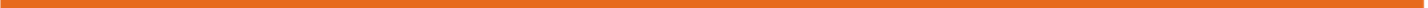 Ενίσχυση μικρών & πολύ μικρών επιχειρήσεων που επλήγησαν λόγω της πανδημίας Covid-19 στην Περιφέρεια Βορείου Αιγαίου
ΚΩΔΙΚΟΣ  ΕΡΓΟΥ :  ΒΑΡΕ6-0313018
ΕΠΩΝΥΜΙΑ ΕΠΙΧΕΙΡΗΣΗΣ :
ΓΡΑΦΕΙΟ ΓΕΝΙΚΟΥ ΤΟΥΡΙΣΜΟΥ ΚΤΕΛ ΛΕΣΒΟΥ TOURS ΜΕΠΕ
ΠΡΟΫΠΟΛΟΓΙΣΜΟΣ :35,000,00€
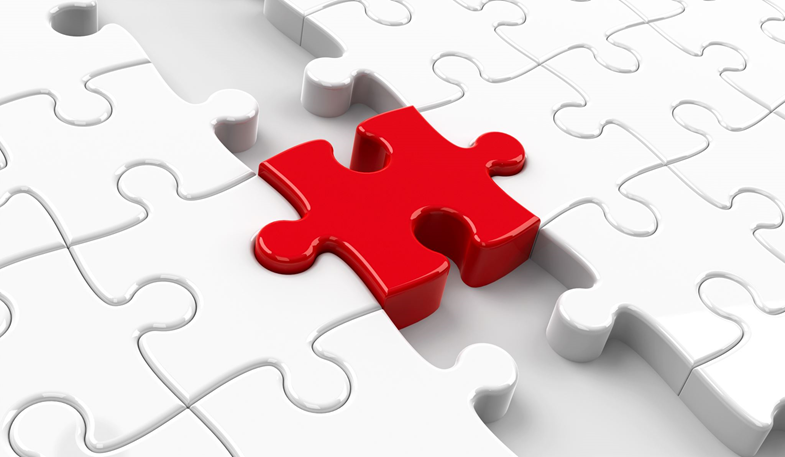 Με την συγχρηματοδότηση της Ελλάδας και της Ευρωπαϊκής Ένωσης
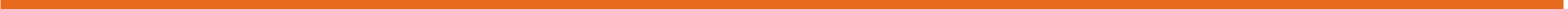 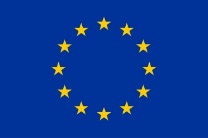 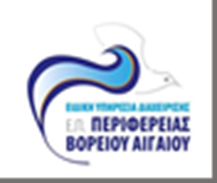 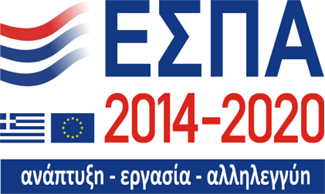 Ευρωπαϊκή Ένωση
      Ευρωπαϊκό Ταμείο 
Περιφερειακής Ανάπτυξης
Ειδική Υπηρεσία Διαχείρισης                                                       Περιφέρειας Βορείου Αιγαίου